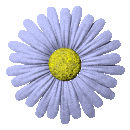 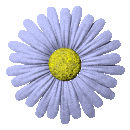 Детский сад №63г.Керчь
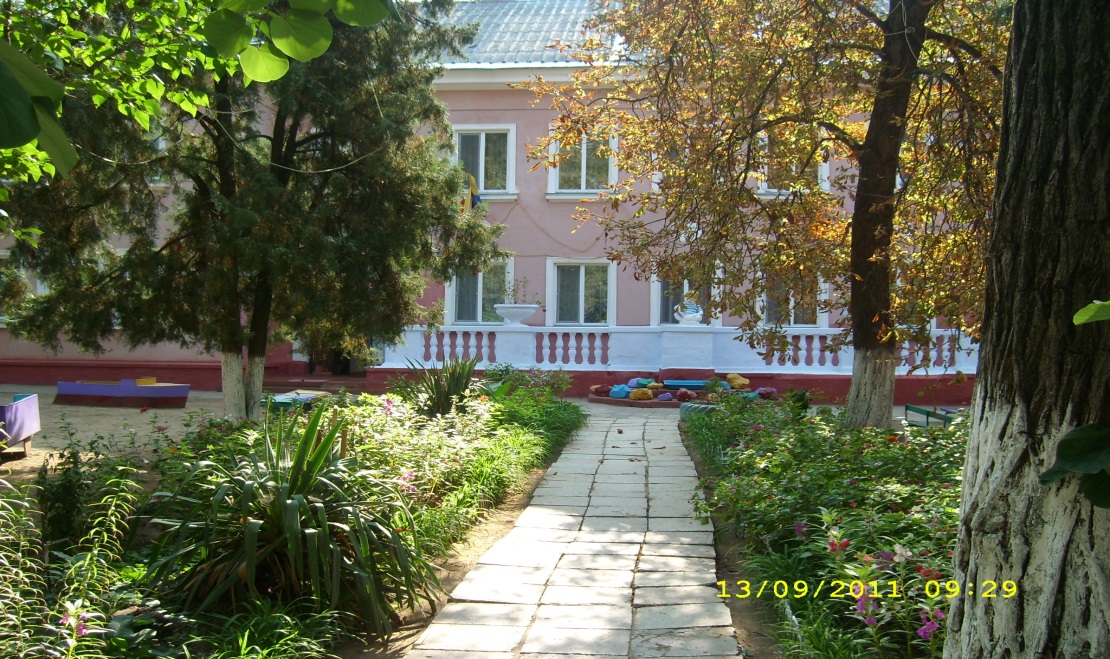 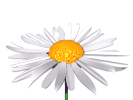 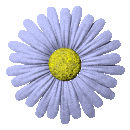 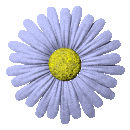 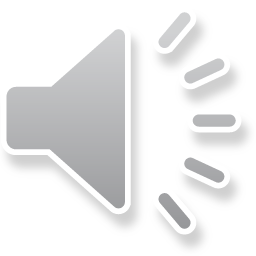 Наша интересная жизнь с Родителями !
Семья – это счастье, любовь и удача, 
 Семья – это летом поездки на дачу.  
Семья – это труд, друг о друге забота, 
 Семья – это много домашней работы. 
 
 
Семья – это важно! Семья – это сложно! 
 Но счастливо жить одному невозможно! 
 Всегда будьте вместе, любовь берегите, 
 Обиды и ссоры подальше гоните!
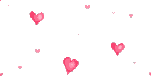 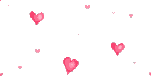 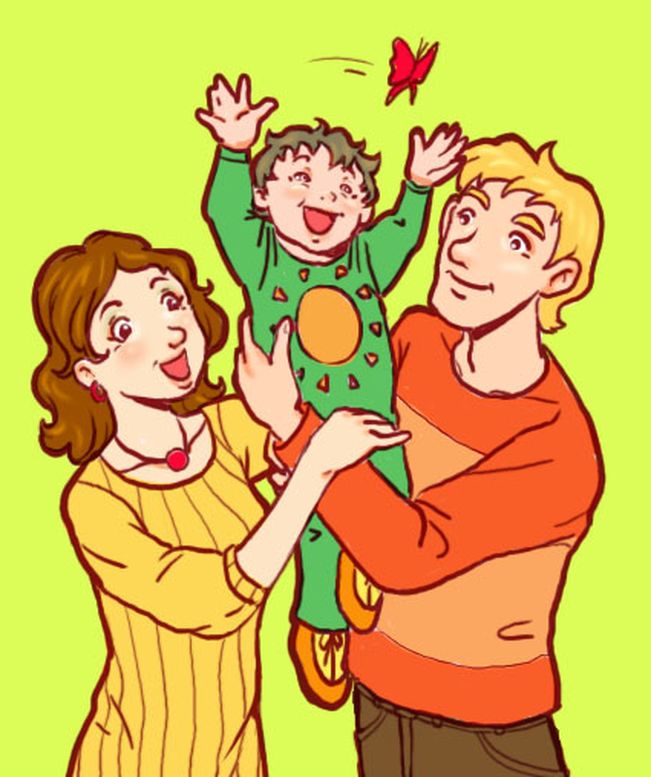 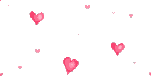 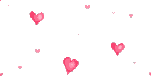 2
09.12.2015
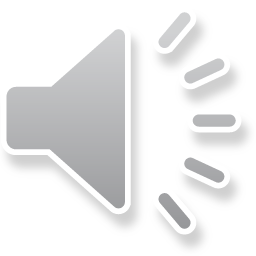 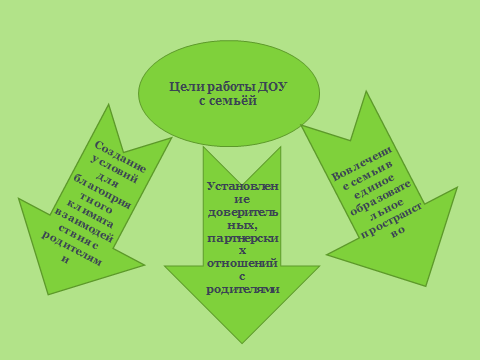 3
09.12.2015
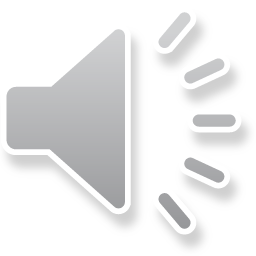 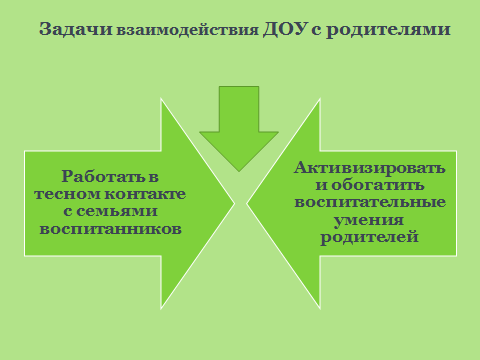 4
09.12.2015
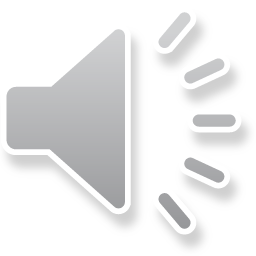 Ещё до прихода ребёнка в ДОУ, между детским садом и родителями появляются первые контакты, которые позволяют родителям поближе узнать наш детский сад: 
- родители посещают группы детского сада, знакомятся с педагогами, предметно-развивающей средой,
-  родители знакомятся с нормативными документами ДОУ,
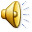 5
09.12.2015
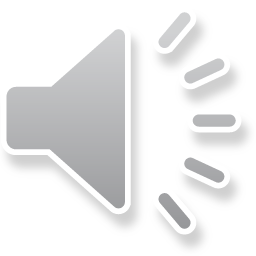 - родители знакомятся с важными адаптационными моментами,
- оформляется родительский договор.
В основе работы с родителями лежит принцип сотрудничества и взаимодействия.
Родители – первые помощники и активные участники педагогического процесса, они постоянно в ведении всех направлений работы детского сада.
6
09.12.2015
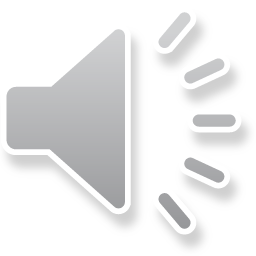 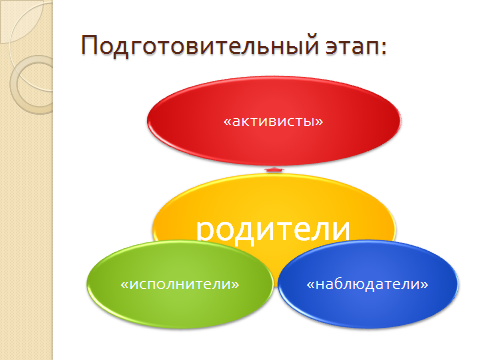 7
09.12.2015
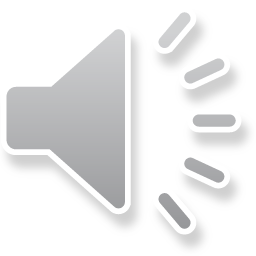 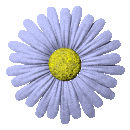 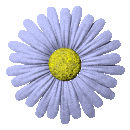 Важная форма взаимодействия детского сада и семьи - совместная деятельность педагогов, родителей и детей, которая не только развивает отношения педагогов и родителей, родителей и детей, но и содействует развитию отношений между семьями воспитанников. Мы выделяем основные задачи, стоящие перед дошкольным учреждением в работе с родителями: 
-изучение семей детей;
-привлечение родителей к активному участию в деятельности учреждения;
-просвещение родителей в области педагогики и детской психологии.
В своей работе мы используем как традиционные формы (собрания, консультации, беседы), так и новые: "круглые столы", игровые тренинги, где происходит  сближение родителей, педагогов и детей.
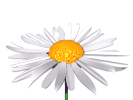 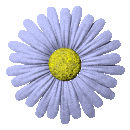 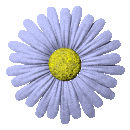 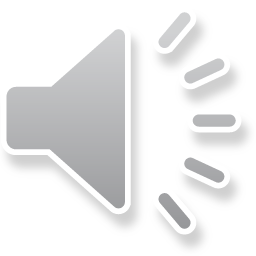 Основные формы работы с родителями:
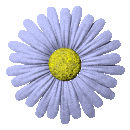 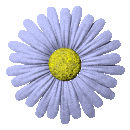 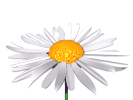 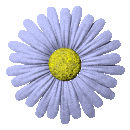 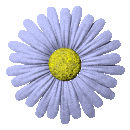 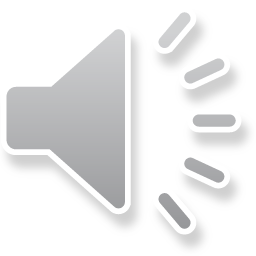 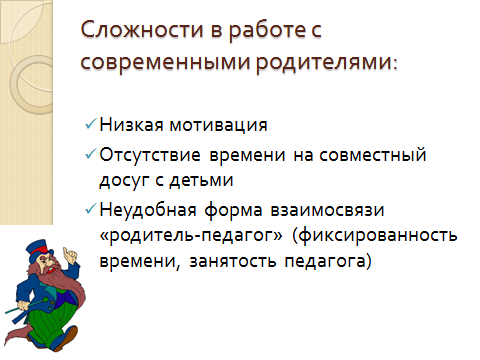 10
09.12.2015
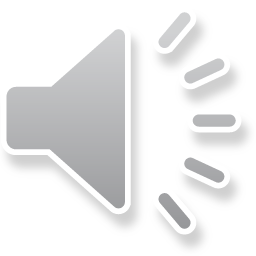 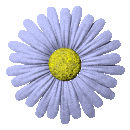 Педагогический совет с участием родителей
Цель: привлечь родителей к активному осмыслению проблем воспитания детей в семье на основе учета их индивидуальных потребностей.
Открытые занятия с детьми в ДОУ для родителей
Цель: познакомить родителей со структурой и спецификой проведения занятий в ДОУ.
Воспитатель при проведении занятия может включить в него элемент беседы с родителями (ребенок может рассказать что-то новое гостю, ввести его в круг своих интересов).
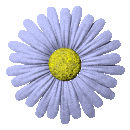 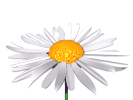 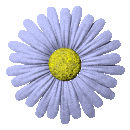 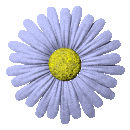 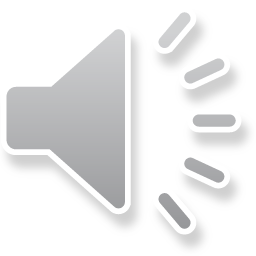 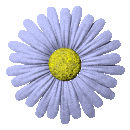 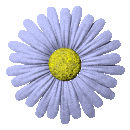 Педагогические беседы с родителями
Это наиболее доступная форма установления связи педагога с семьей, она может использоваться как самостоятельно, так и в сочетании с другими формами: беседа при посещении семей, на родительском собрании, консультации.
Цель: оказать родителям своевременную помощь по тому или иному вопросу воспитания, способствовать достижению единой точки зрения по этим вопросам.
Ведущая роль здесь отводится воспитателю, он заранее планирует тематику и структуру беседы.
Рекомендуется при проведении беседы выбирать наиболее подходящие условия и начинать ее с нейтральных вопросов, затем переходить непосредственно к главным темам.
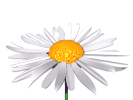 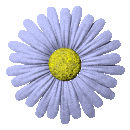 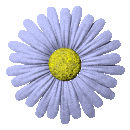 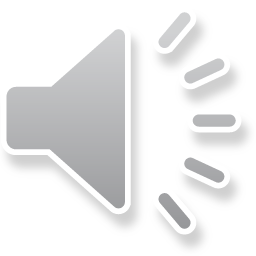 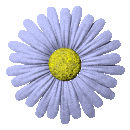 Тематические консультации
Консультации близки к беседам, главное их отличие в том, что педагог, проводя консультацию, стремится дать родителям квалифицированный совет.
Консультации могут быть плановыми и неплановыми, индивидуальными и групповыми. 
"Круглый стол" с родителями
Цель: в нетрадиционной обстановке с обязательным участием специалистов обсудить с родителями актуальные проблемы воспитания.
На заседание "круглого стола" приглашаются родители, письменно или устно выразившие желание участвовать в обсуждении той или другой темы со специалистами.
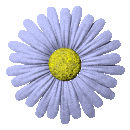 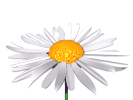 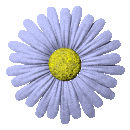 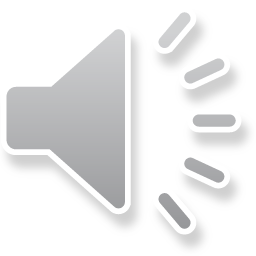 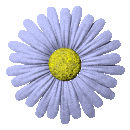 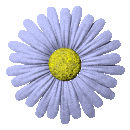 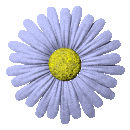 Взаимодействие детского сада с семьями воспитанников носит систематический плановый характер. ДОУ стремится воспитать в детях любовь к своим родителям, близким людям.
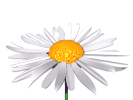 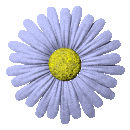 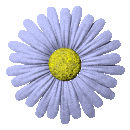 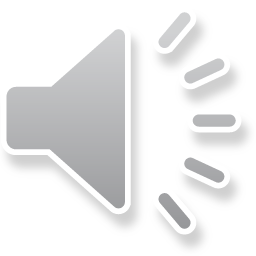 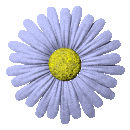 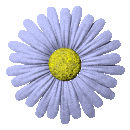 Мы построим теремок
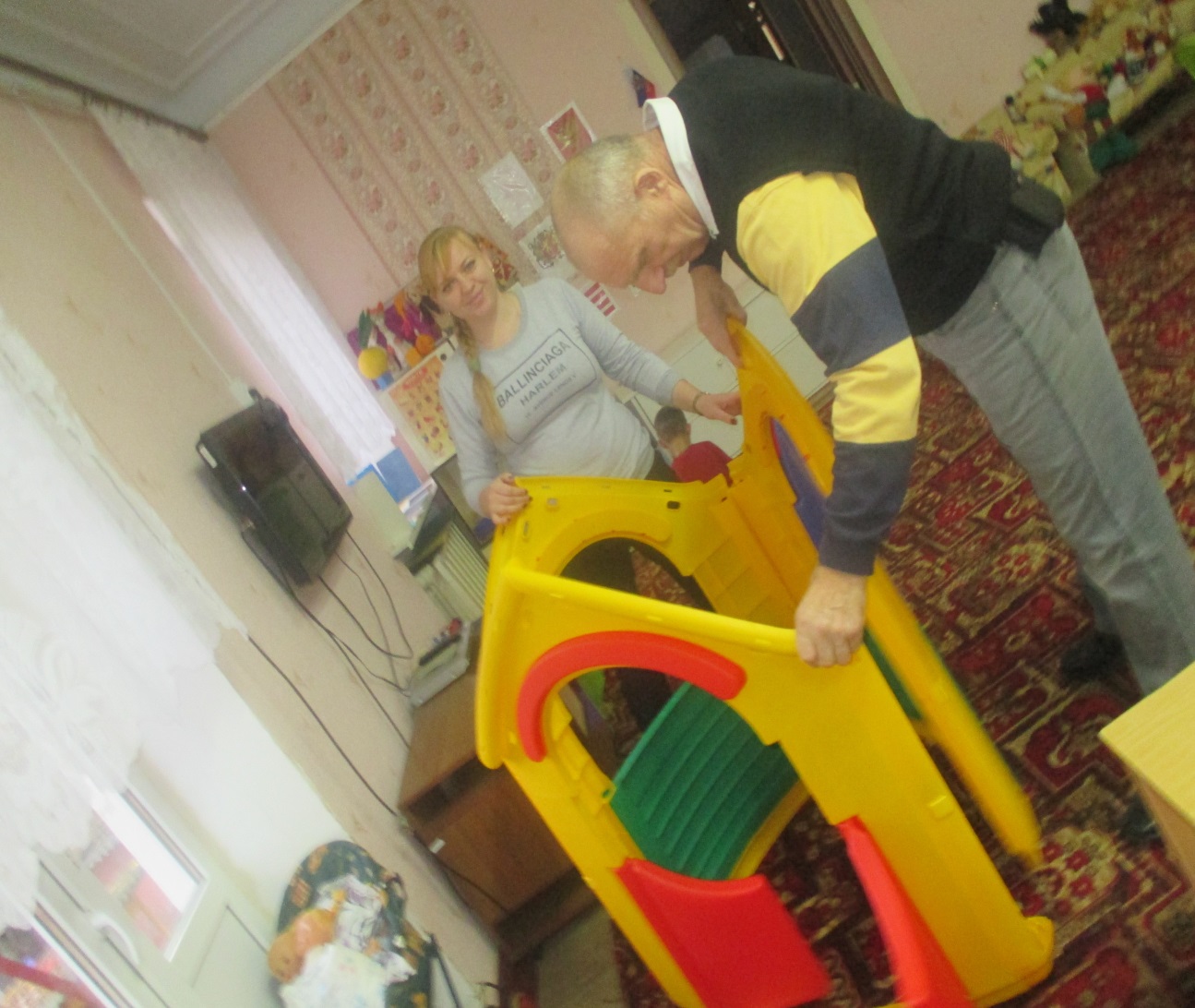 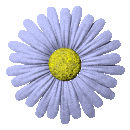 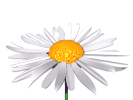 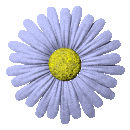 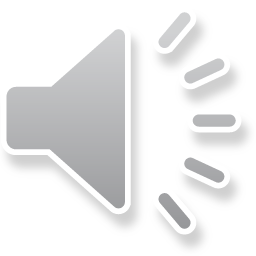 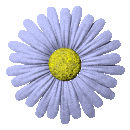 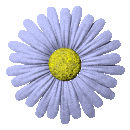 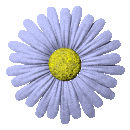 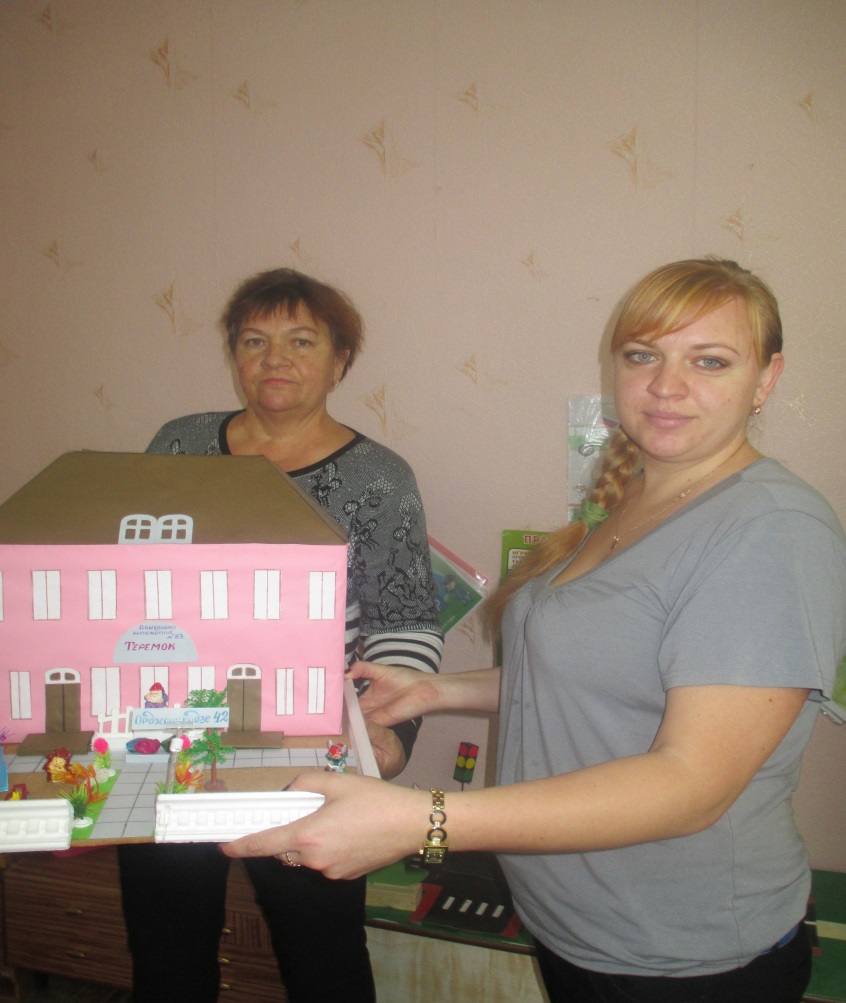 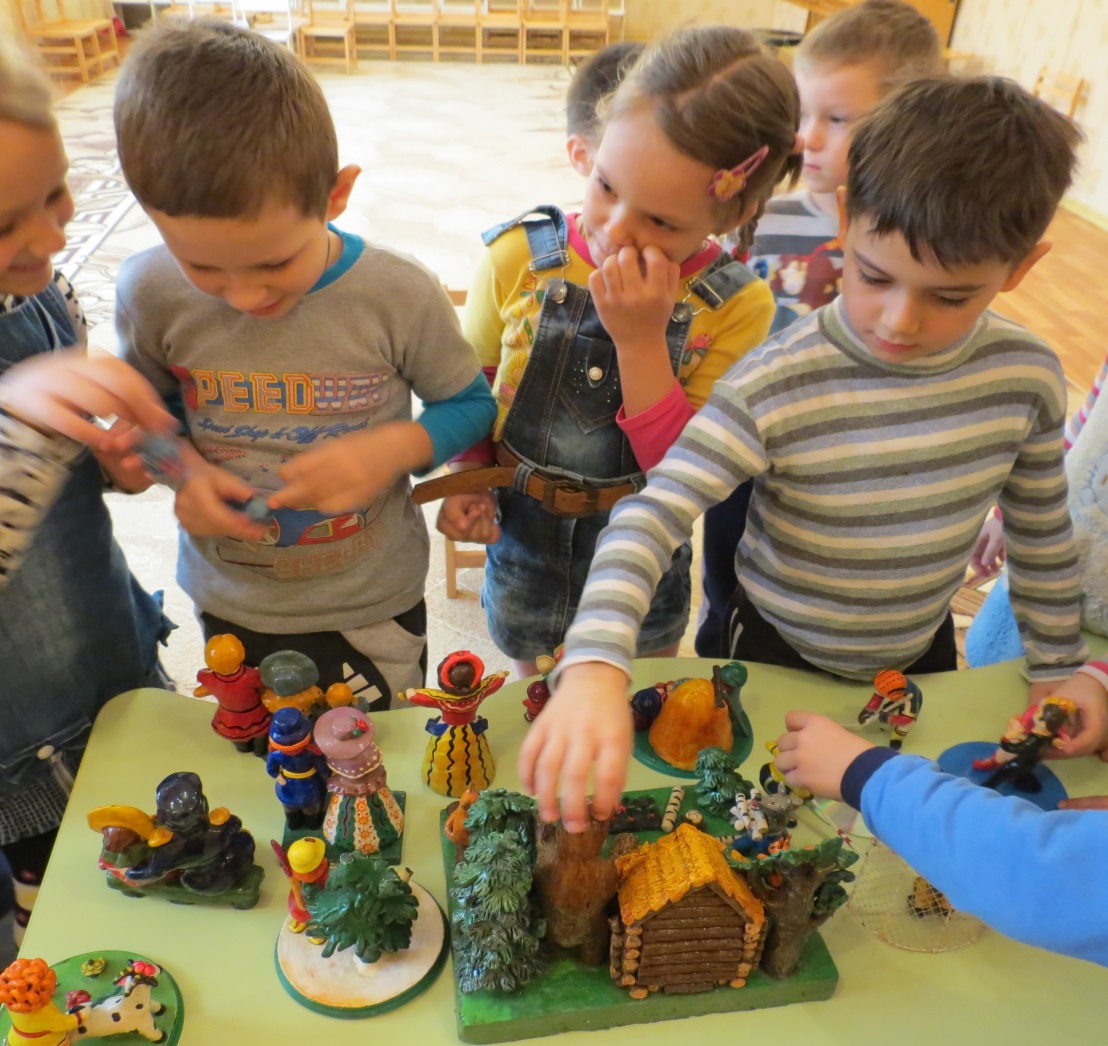 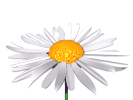 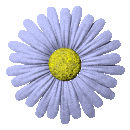 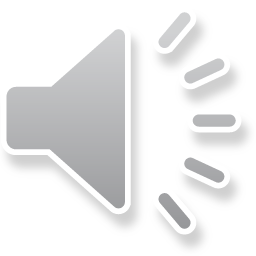 У нас сегодня праздник мам!
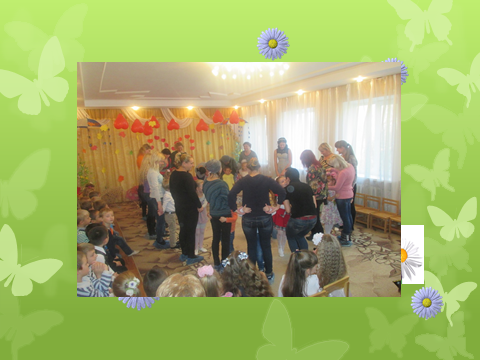 17
09.12.2015
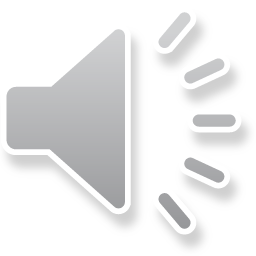 Осень, осень, в гости просим! Участие родителей в осенней выставке «Веселый огород»
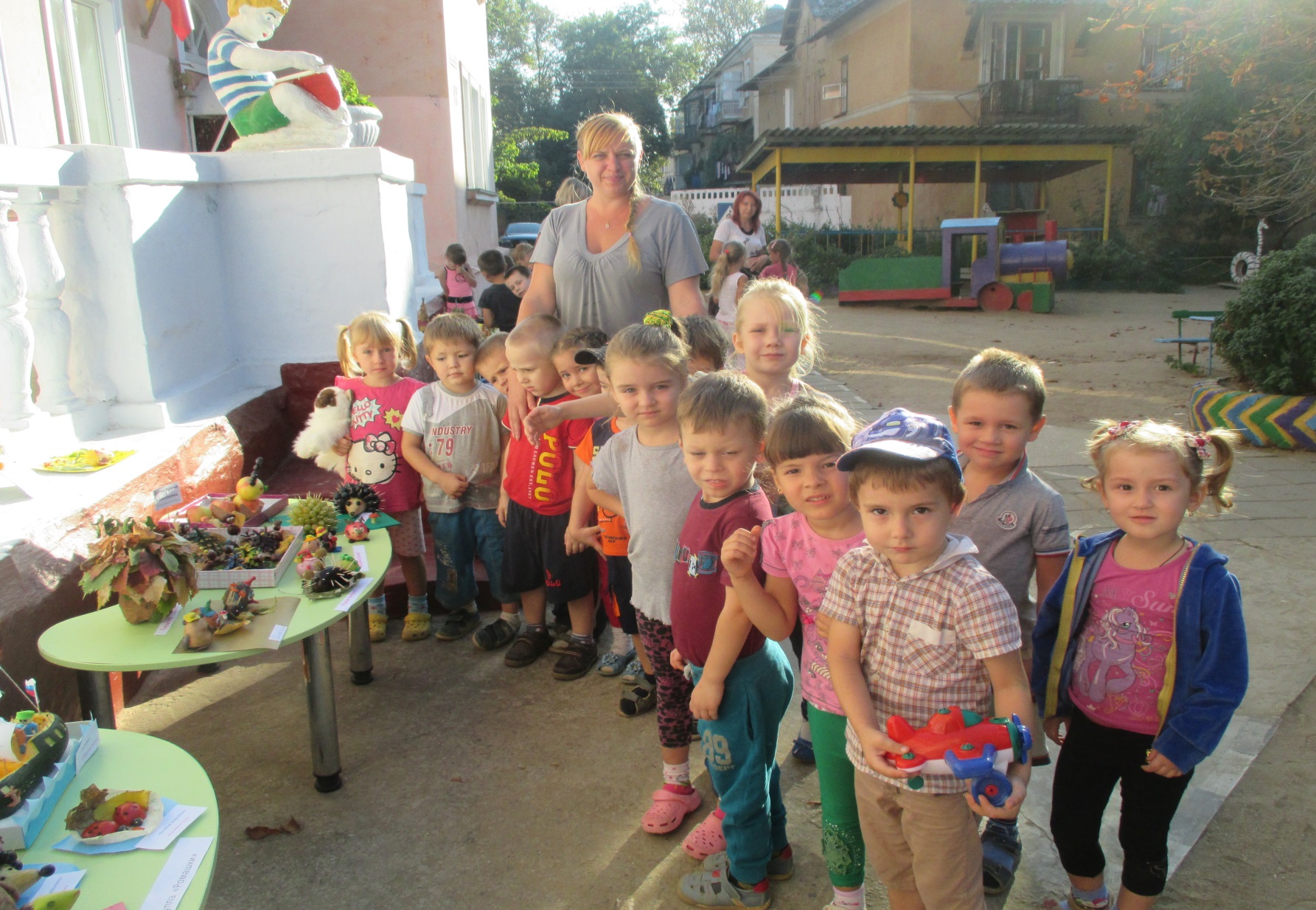 18
09.12.2015
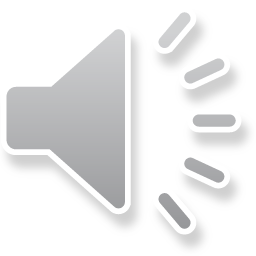 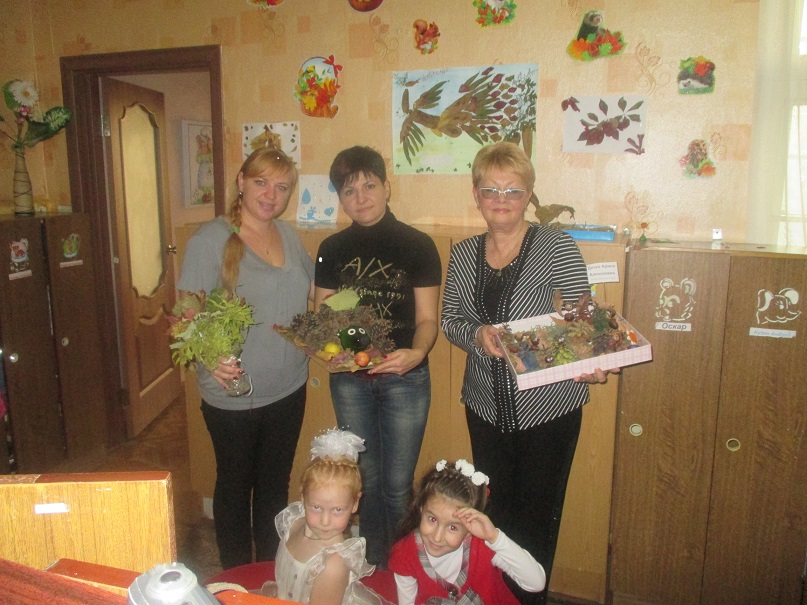 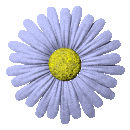 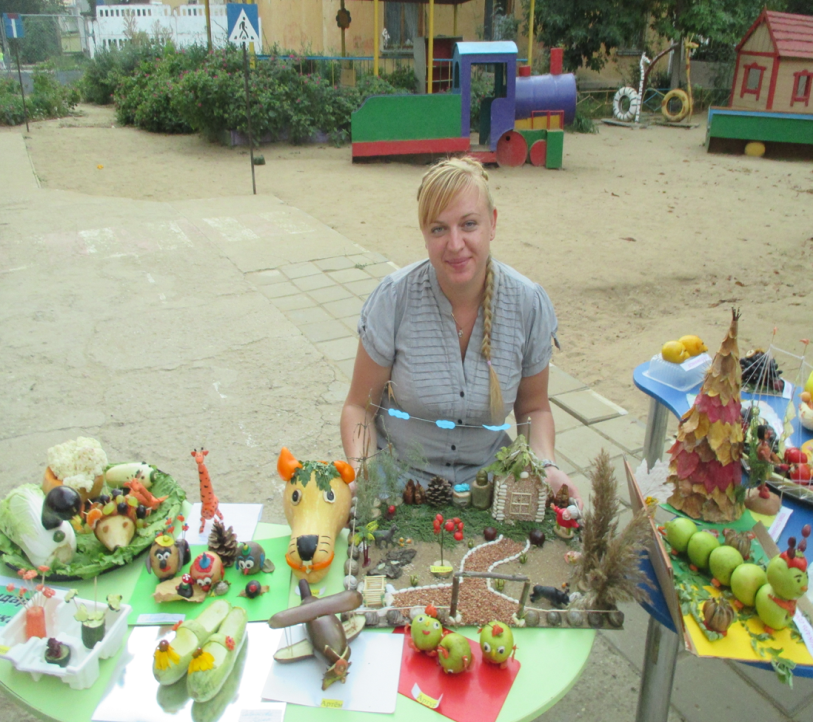 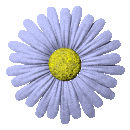 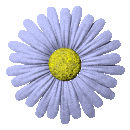 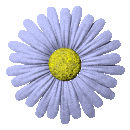 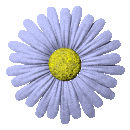 19
20112014
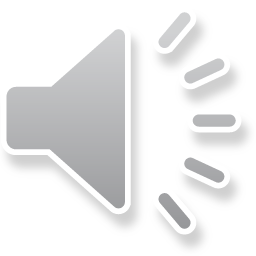 Письмо Деду Морозу пишем вместе с мамой!
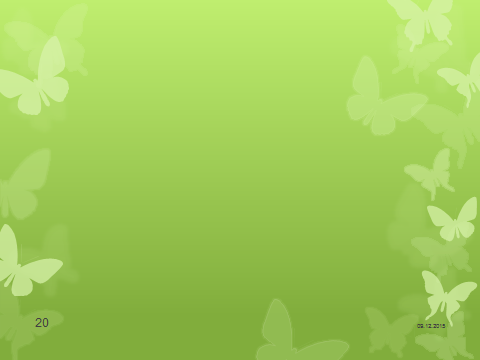 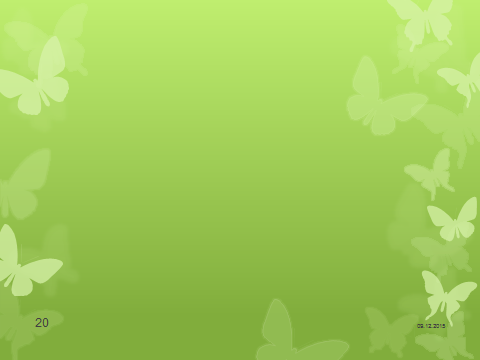 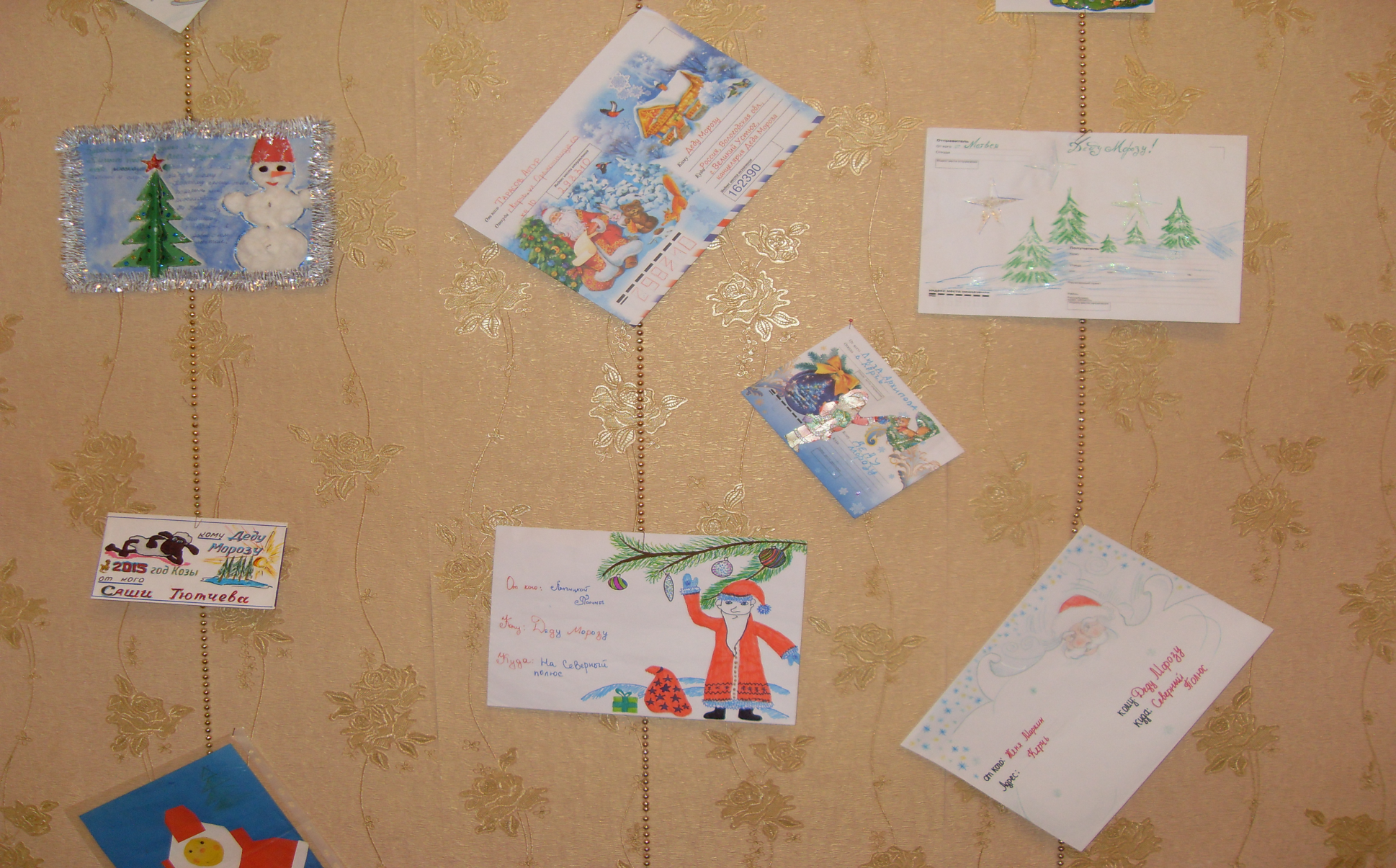 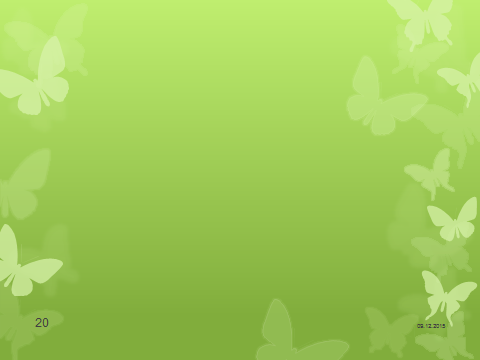 20
09.12.2015
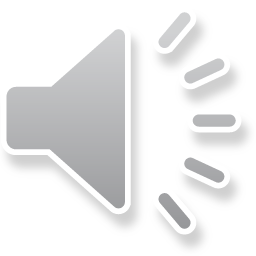 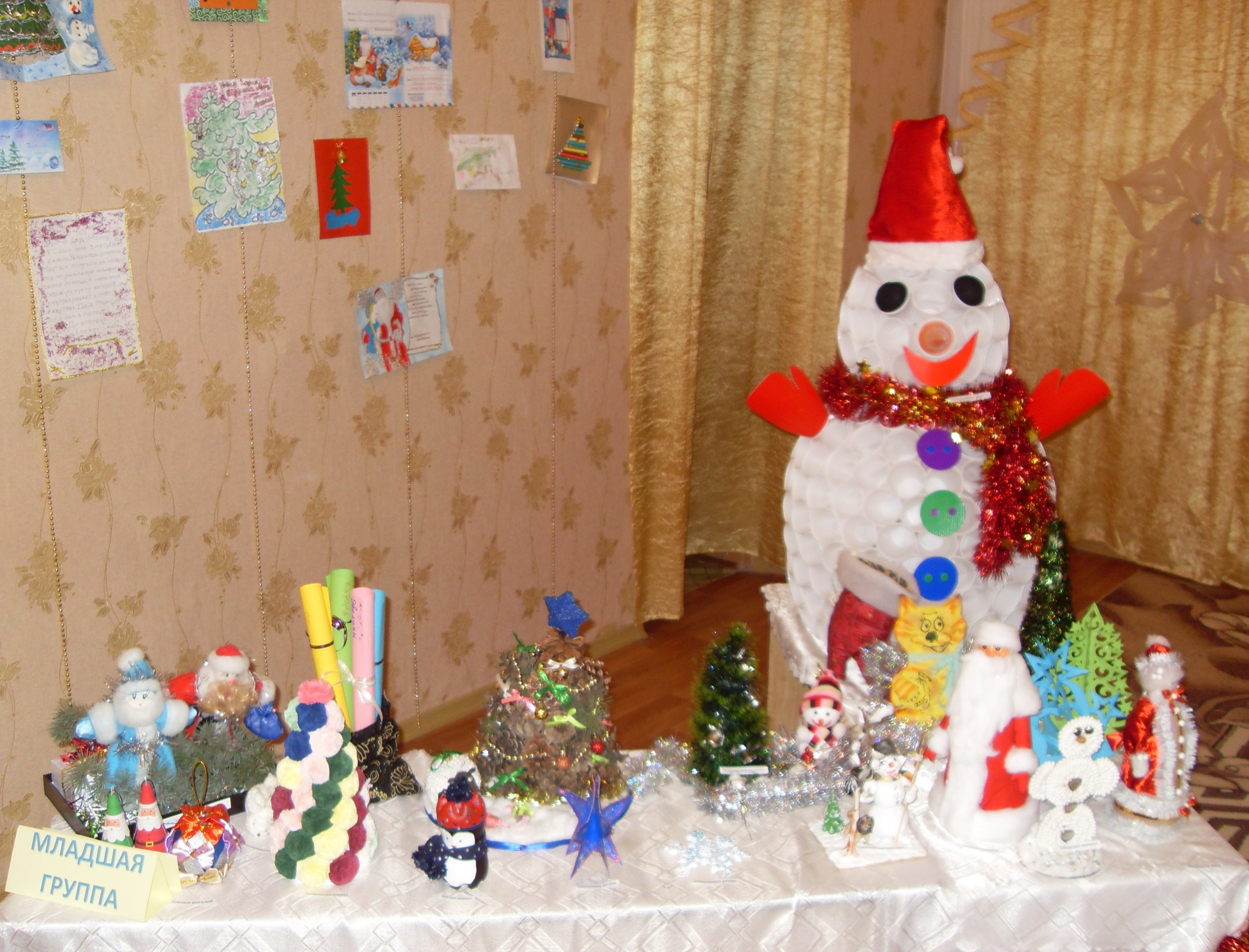 21
09.12.2015
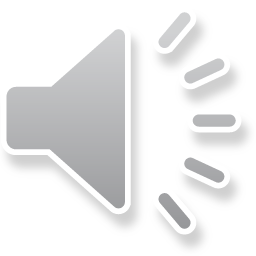 Влияние семьи на развитие ребенка.Семья для ребенка — это место его рождения и основная среда обитания. Она определяет очень многое в жизни ребенка. Связь между родителями и детьми относится к наиболее сильным человеческим связям.
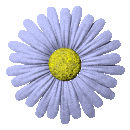 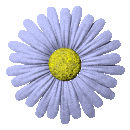 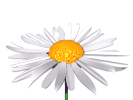 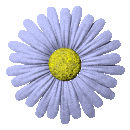 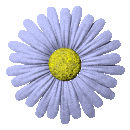 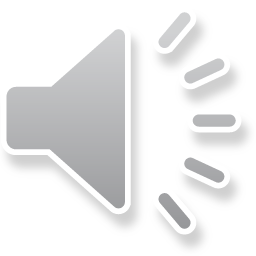 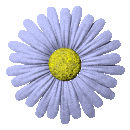 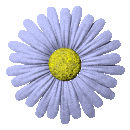 Благополучию ребенка -способствуют доброжелательная атмосфера и такая система семейных отношений, которая дает чувство защищенности, любви и принятия, стимулирует и направляет его развитие.
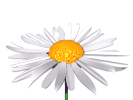 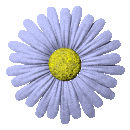 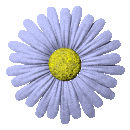 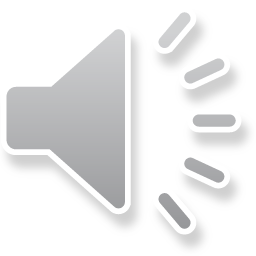 НАША СТЕНГАЗЕТА
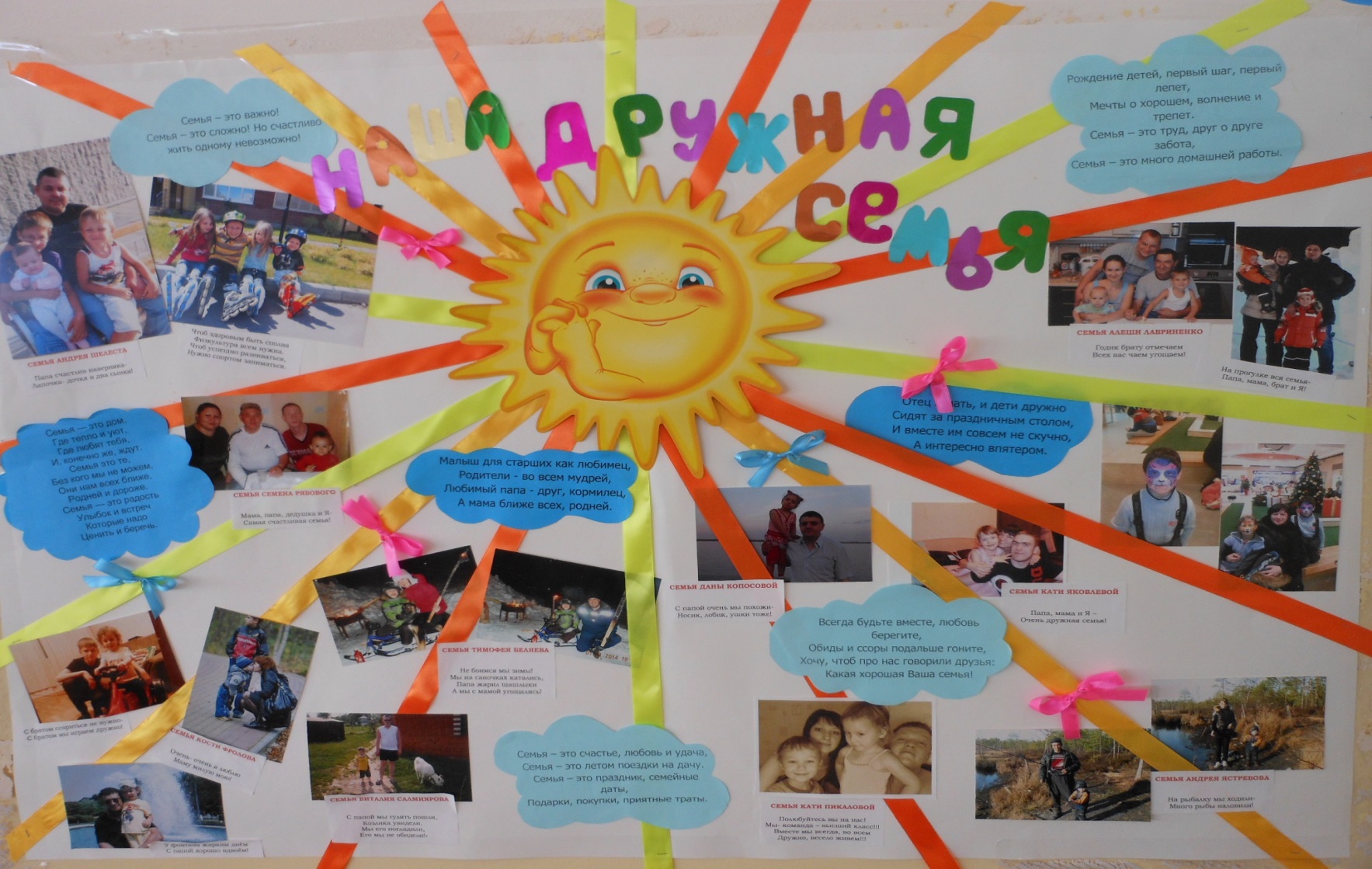 24
09.12.2015
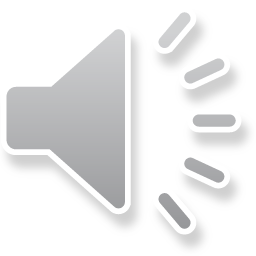 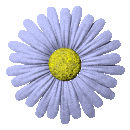 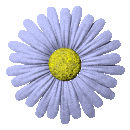 Любовь родителей — величайший и незаменимый источник духовного и эмоционального развития ребенка, его нравственных качеств, чувства уверенности в себе, позитивного восприятия мира.
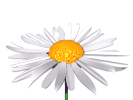 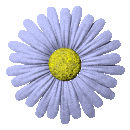 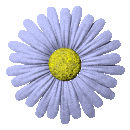 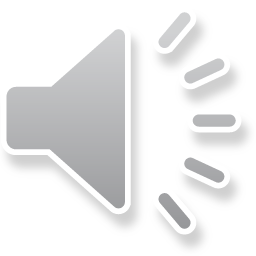 Вот какая мы семья!
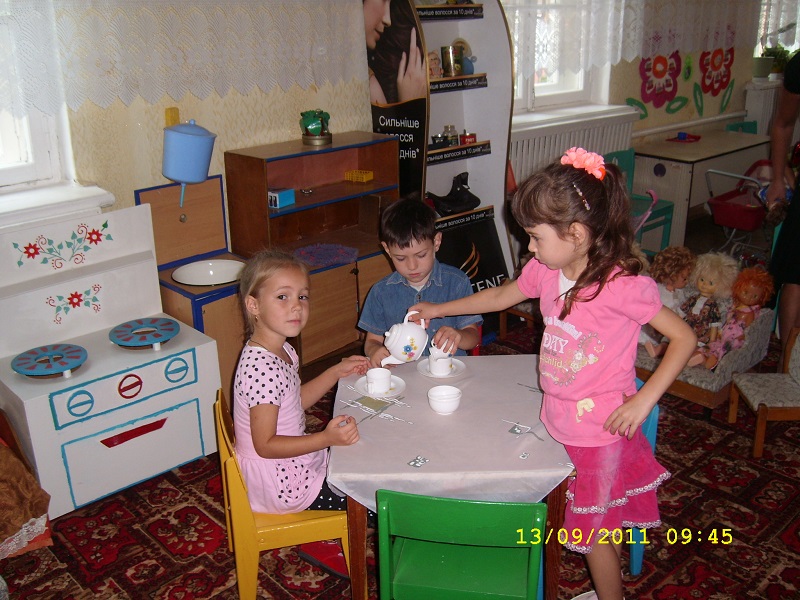 26
09.12.2015
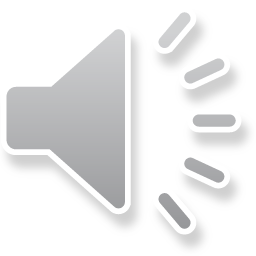 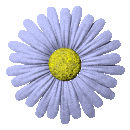 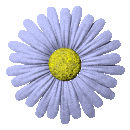 Это я, это я, а вокруг моя семья!
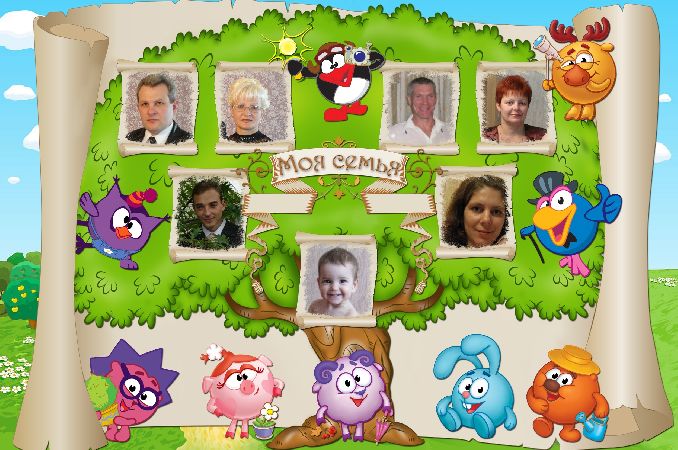 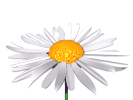 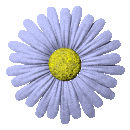 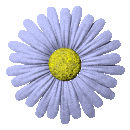 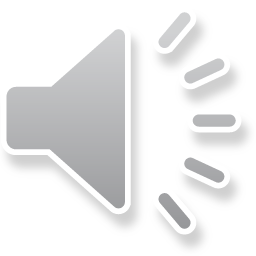 ПАМЯТКА ДЛЯ ВОСПИТАТЕЛЯ
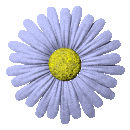 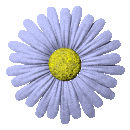 Важно создать и использовать возможности для доверительного общения.
Нужно использовать различные виды деятельности и обмениваться информацией друг с другом.

Уделять время для совместных дискуссий с семьями.

Создавать разные клубы (по интересам).

Стараться внимательно слушать.

Важно вносить большое количество интересных ролей для родителей.
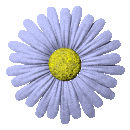 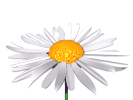 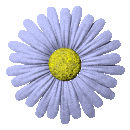 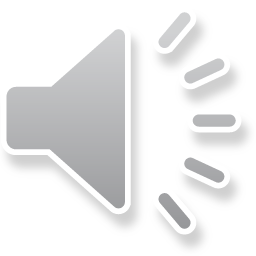 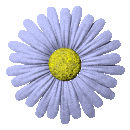 Советы, которые помогут активизировать участие родителей:
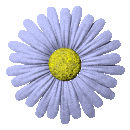 Проявляйте взаимное уважение друг к другу. 
Поощряйте инициативу, творчество и фантазию родителей, помогайте им.
 Привлекайте родителей, к занимательным мероприятиям детского сада и группы.
Используйте разнообразные виды участия родителей, проявляйте чуткость и понимание.
Помните!!! У всех людей - разные ресурсы и образ жизни. Что свойственно одному человеку, не подходит другому.
Позвольте родителям самим выбирать, какую помощь они могут оказать детскому саду.
Доводите до сведения родителей, что их участие в жизни ДОУ и группы ценится, а      любая помощь с их стороны приветствуется.
 Говорите  семьям о надеждах, возлагаемых воспитателями на родителей.
Будьте терпеливыми к ним.
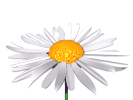 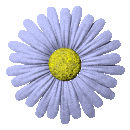 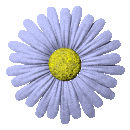 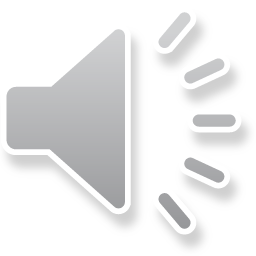 Делайте ударения на сильные стороны семьи и давайте положительные оценки.
 Поддерживайте тесные контакты. 
 Высказывайте свою признательность им.
 Напоминайте родителям, что вы рады любому их участию.
 Постарайтесь заинтересовать и привлечь всю семью.
 Поощряйте посещаемость родительских собраний.
 Сохраняйте конфиденциальность любой информации.
 Обучайтесь навыкам сотрудничества.
 Создавайте совместные развивающие занятия с родителями и детьми для укрепления их взаимопонимания.
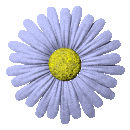 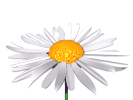 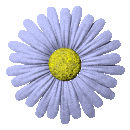 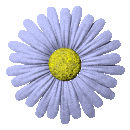 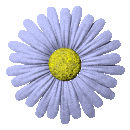 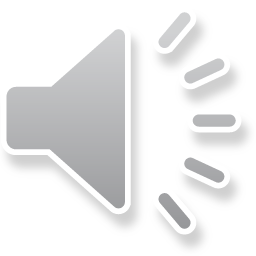 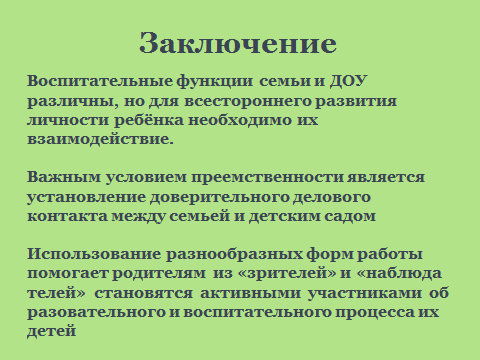 31
09.12.2015
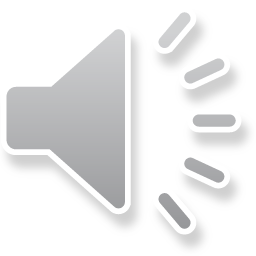 Спасибо за внимание !
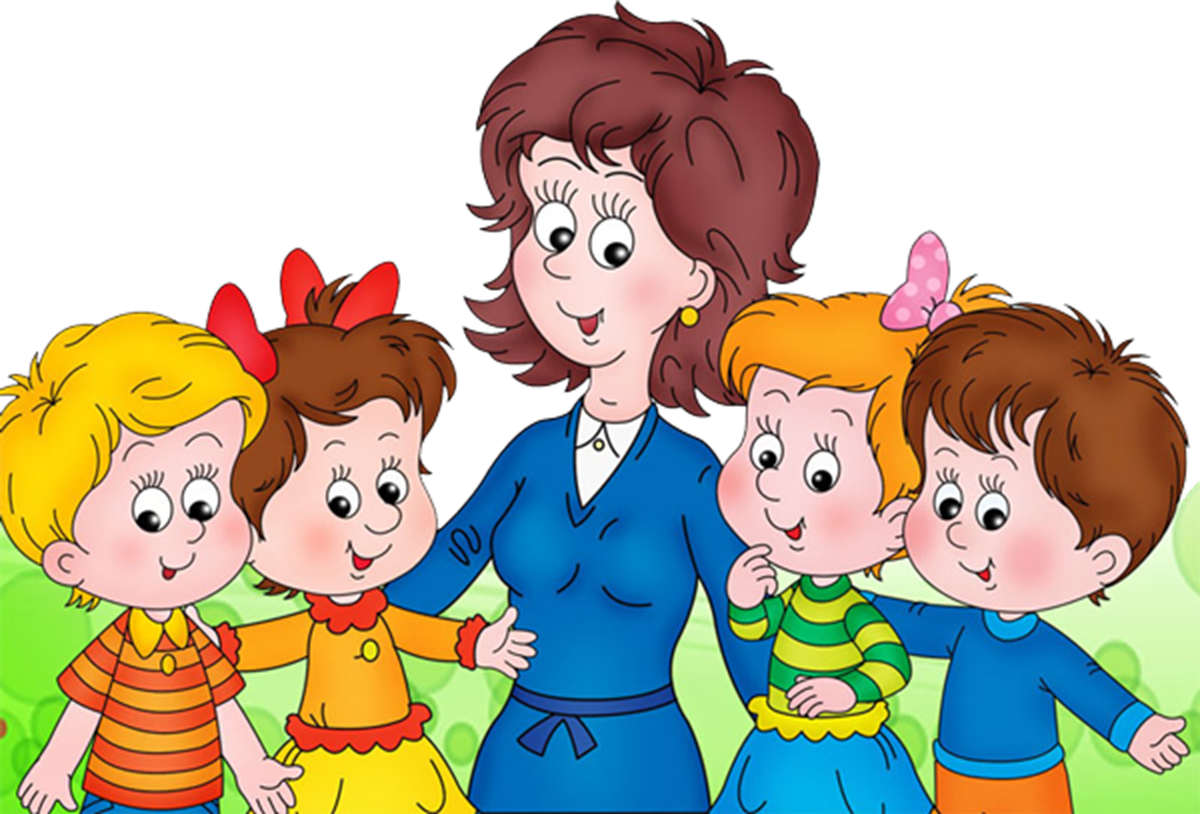 32
09.12.2015
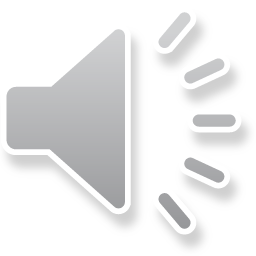